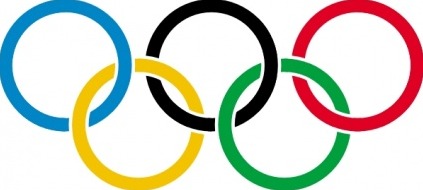 СТЕП – ТЕХНОЛОГИЯ 
ДЛЯ ПЕДАГОГОВ
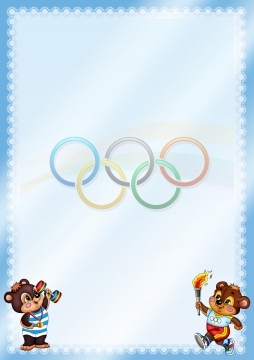 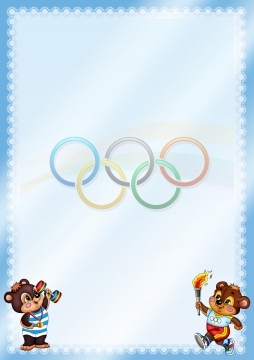 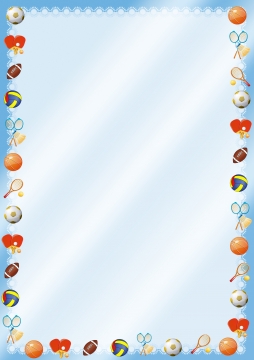 Степ-аэробика – это ритмичные движения вверх и вниз по специальной степ-платформе, высота которой меняется в зависимости от уровня сложности упражнений.
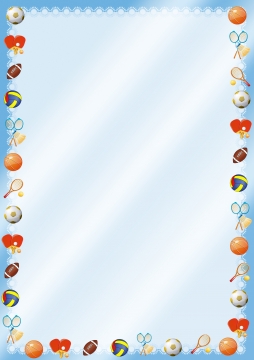 Задачи:
Формирование осанки, косно – мышечного корсета
Развитие подвижности в суставах
Формирование свода стопы
Тренировка равновесия
Развитие координации движения
Укрепление и развитие сердечно – сосудистой, дыхательной  системы
Улучшение мышечного тонуса
Формирование умения  ритмически согласовывать выполнение простых движений
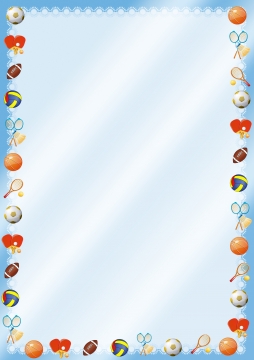 Техника безопасности при занятиях  
степ - аэробикой
1. Выполнять шаги в центр степ - платформы;
2. Ставить на степ-платформу всю подошву ступни при подъёме, а, спускаясь, ставить ногу с носка на пятку, прежде чем сделать следующий шаг;
3. Опускаясь со степ - платформы, оставаться стоять достаточно близко к ней. Не отступать от степ - платформы больше, чем на длину ступни;
4. Не начинать обучение детей работе рук, пока дети не овладеют в совершенстве, движениями ног;
5. Не подниматься и не опускаться со степ - платформы, стоя к ней спиной;
6. Делать шаг с лёгкостью, не ударять по степ - платформе ногами.
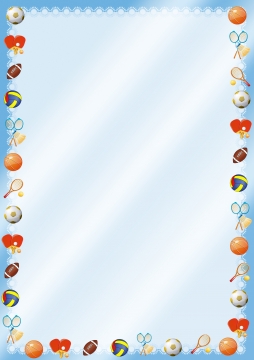 В детском саду можно использовать следующие варианты степ-аэробики:
• в форме полных занятий оздоровительно-тренирующего характера с детьми старшего дошкольного возраста, продолжительностью 25—35 мин. ;
• как часть занятия (продолжительность от 10 до 15 мин.) в виде ОРУ с предметами и без;
• в форме утренней гимнастики, что усиливает ее оздоровительный и эмоциональный эффект;
• в показательных выступлениях детей на праздниках;
• как степ-развлечение;
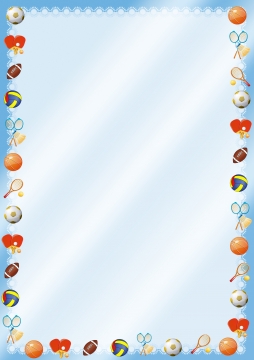 Основные элементы степ-аэробики
Базовый шаг
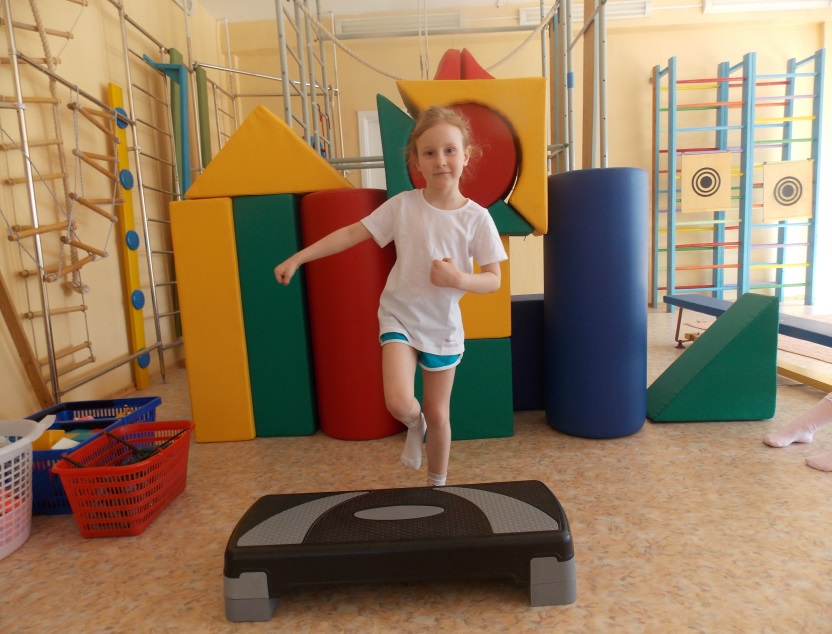 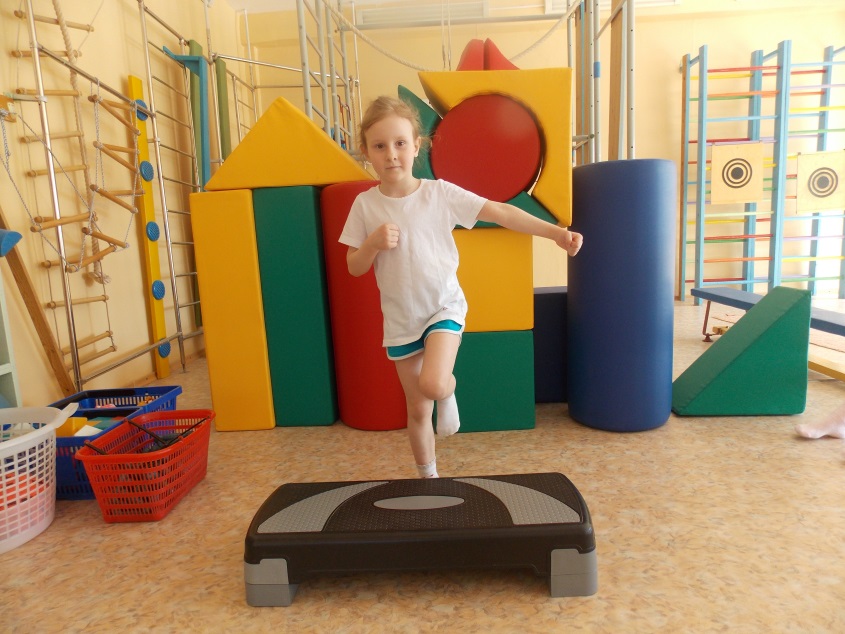 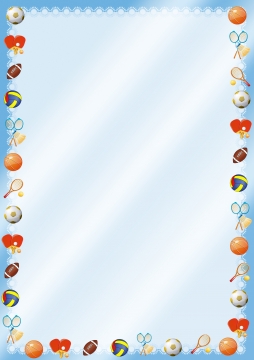 Ноги вместе, ноги врозь
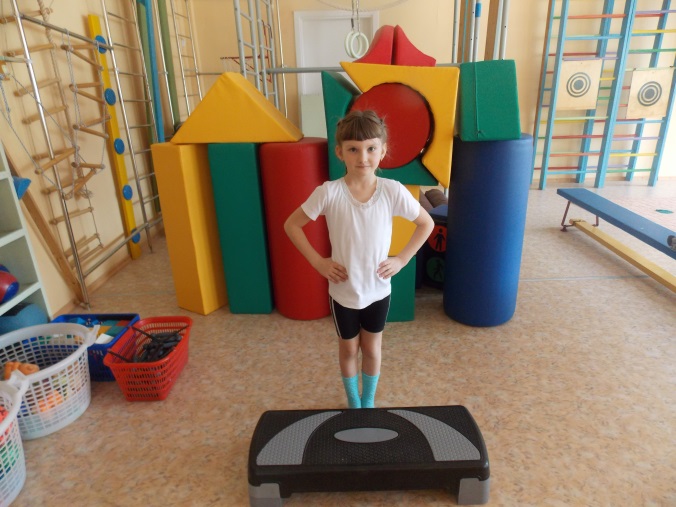 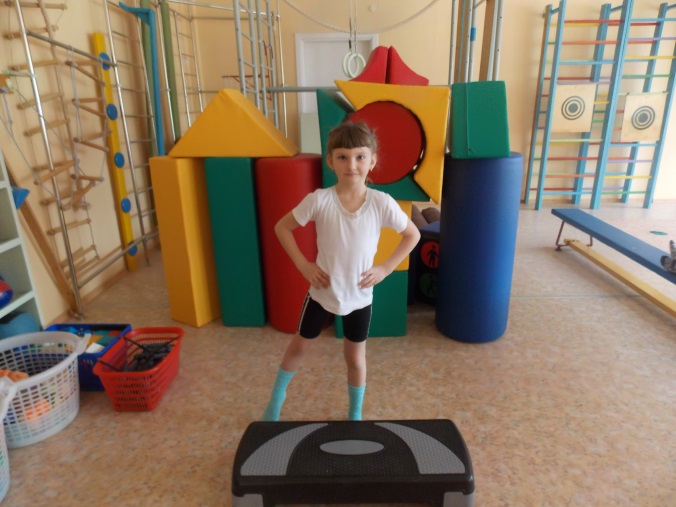 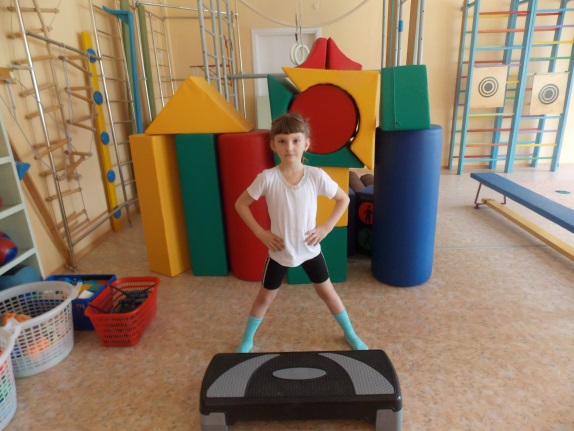 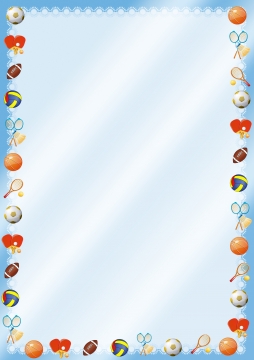 Приставной шаг
с касанием платформы – «Точка»
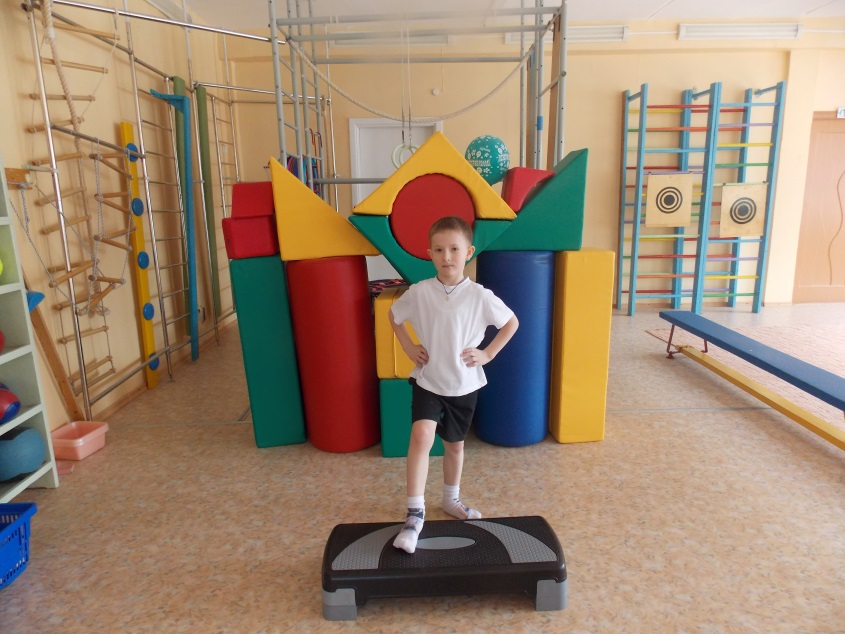 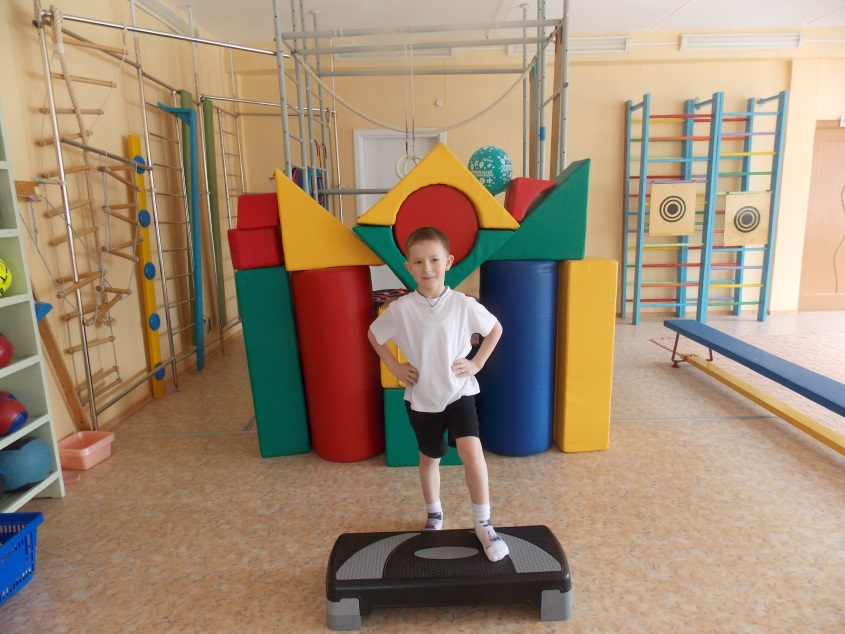 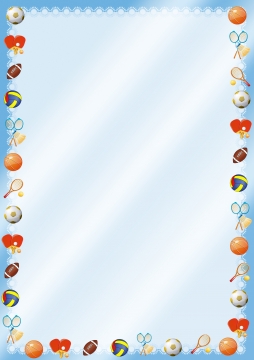 Приставной шаг с касанием на угол
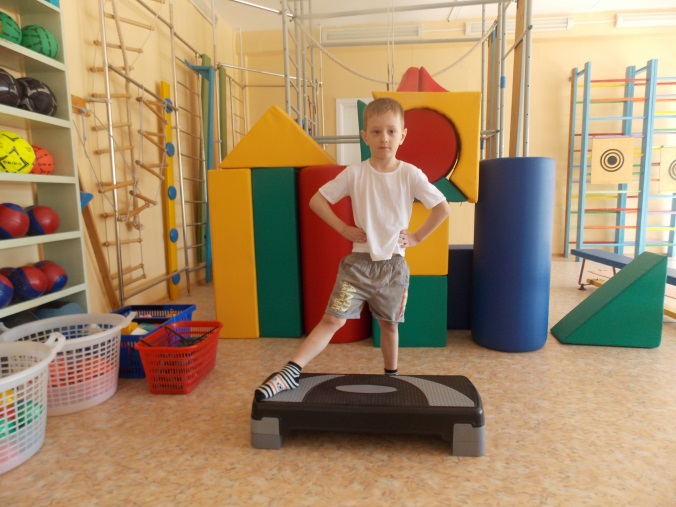 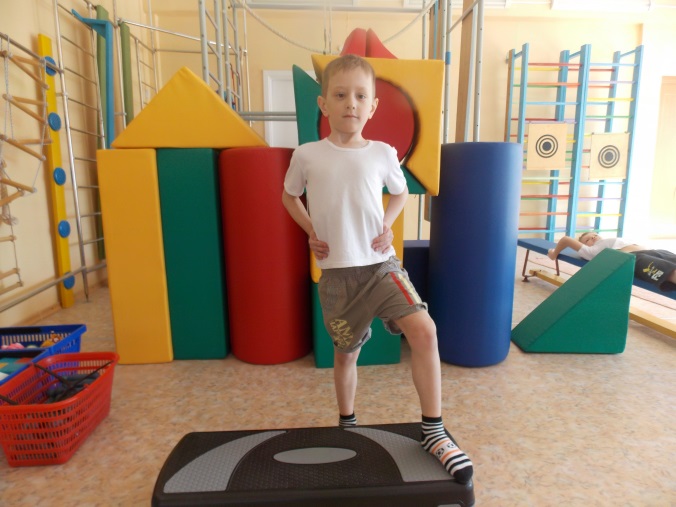 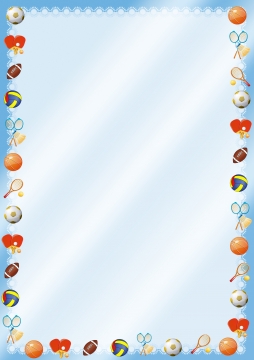 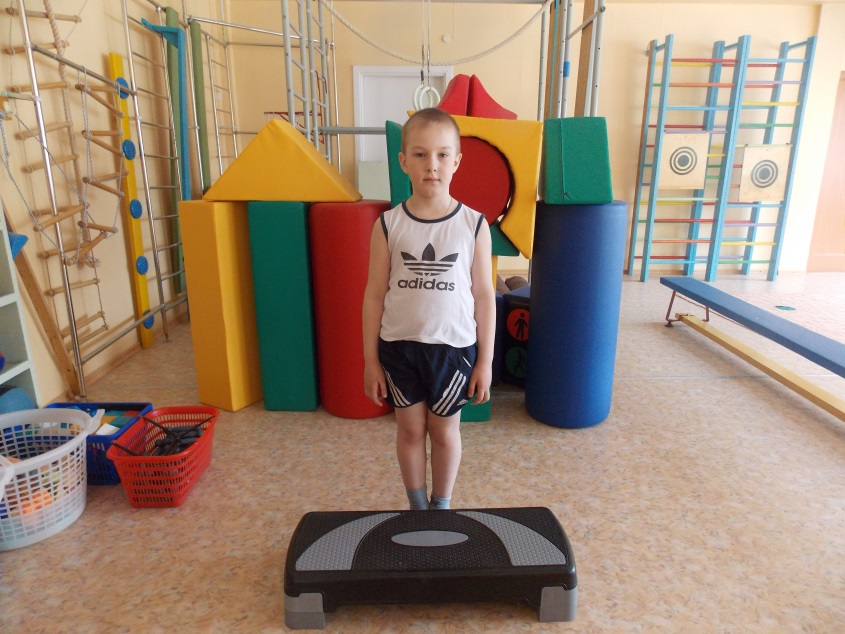 Шаг на угол
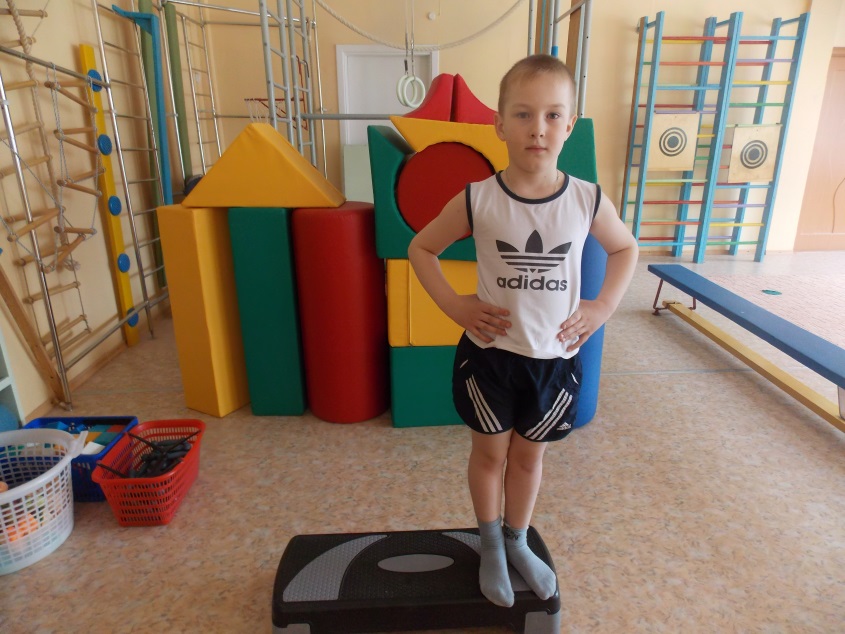 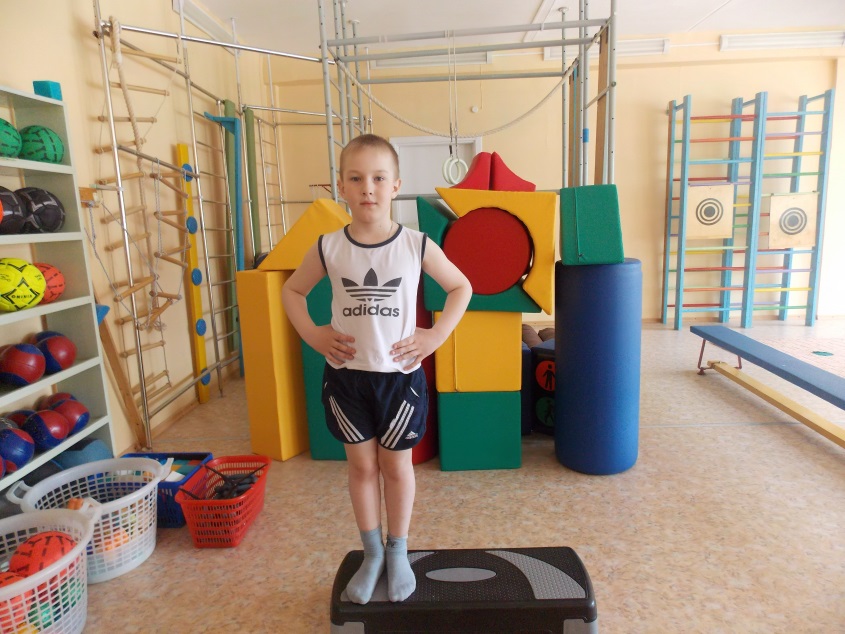 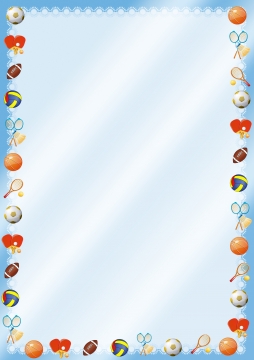 Шаги с подъемом на платформу
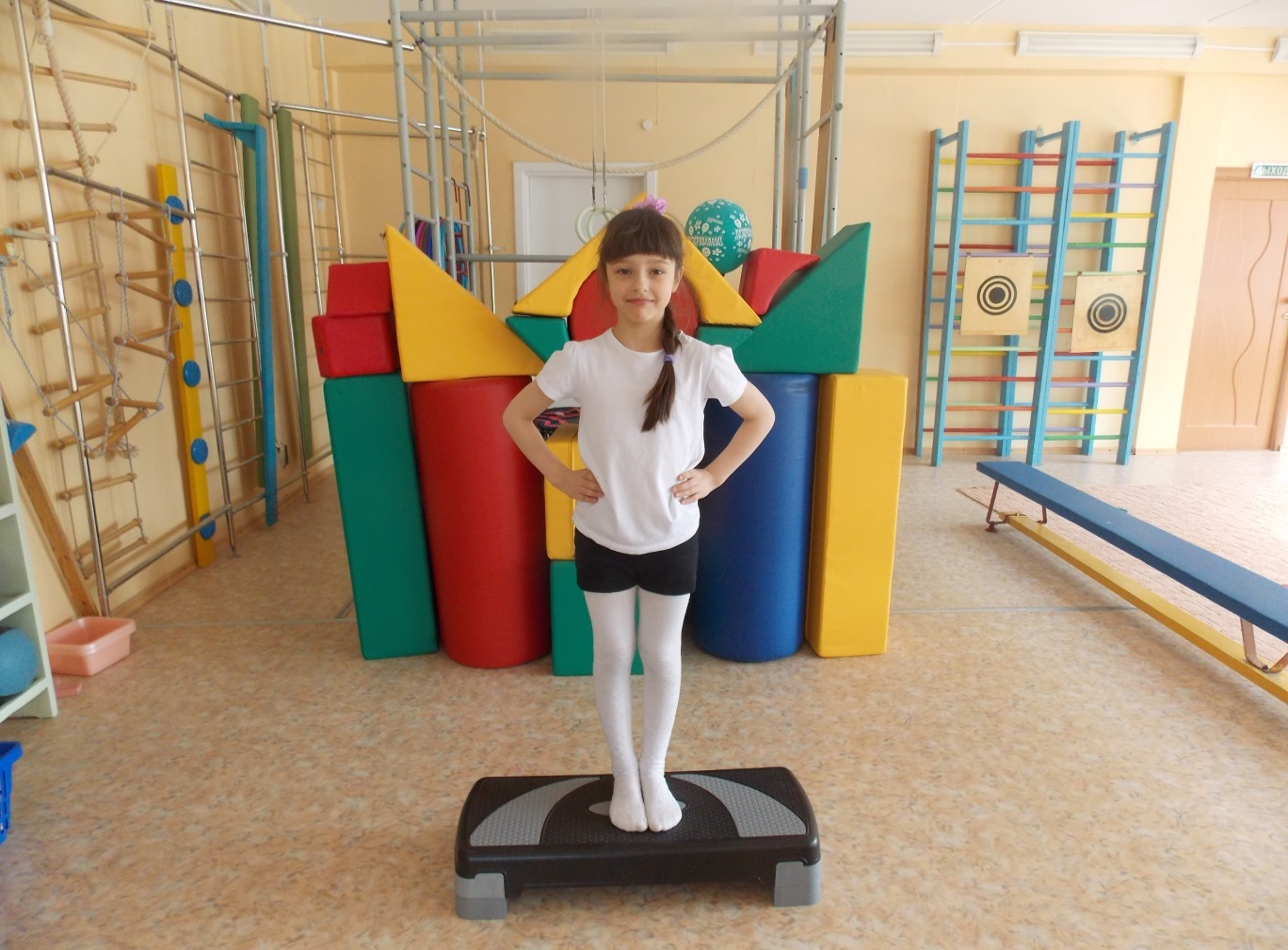 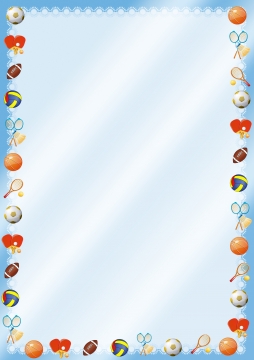 Шаг через платформу
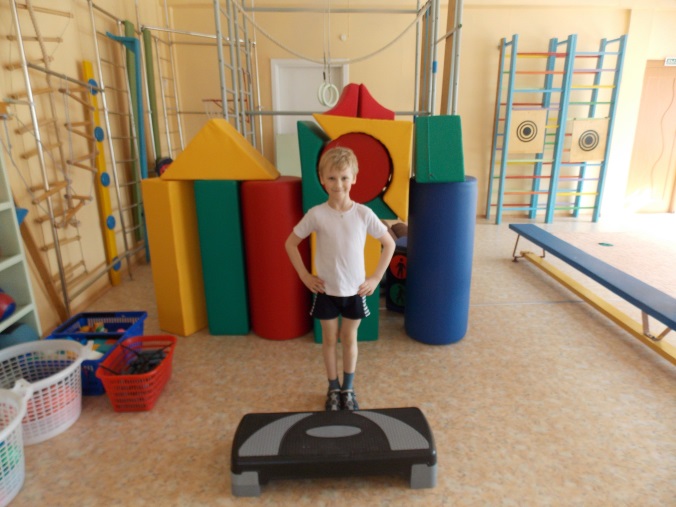 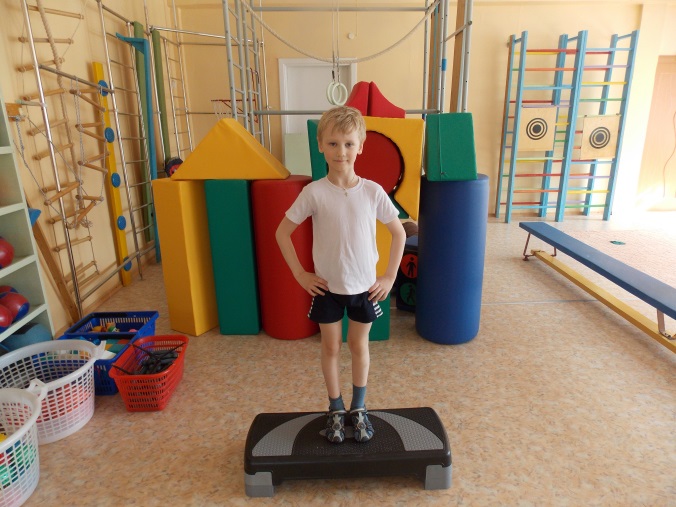 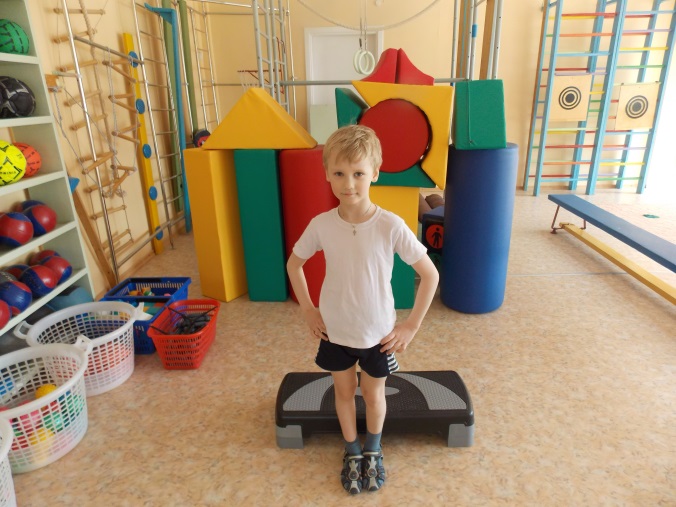 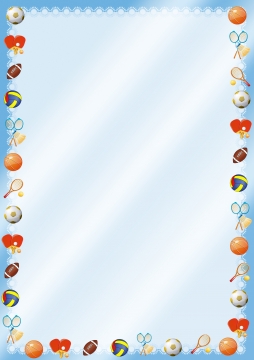 Шаг на платформу с поднятием колена
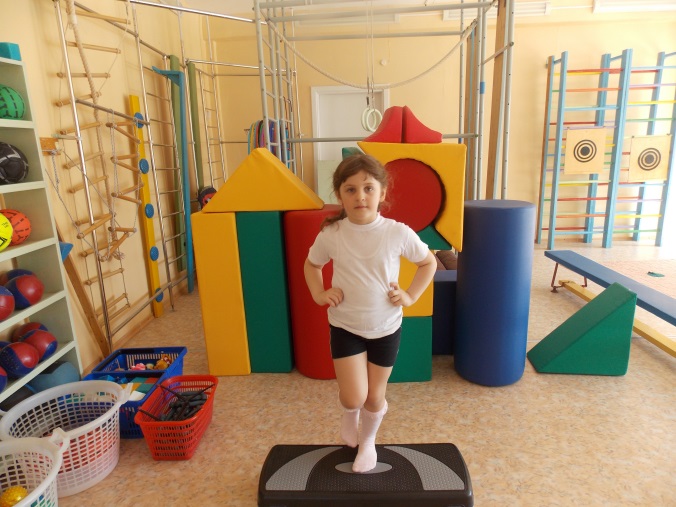 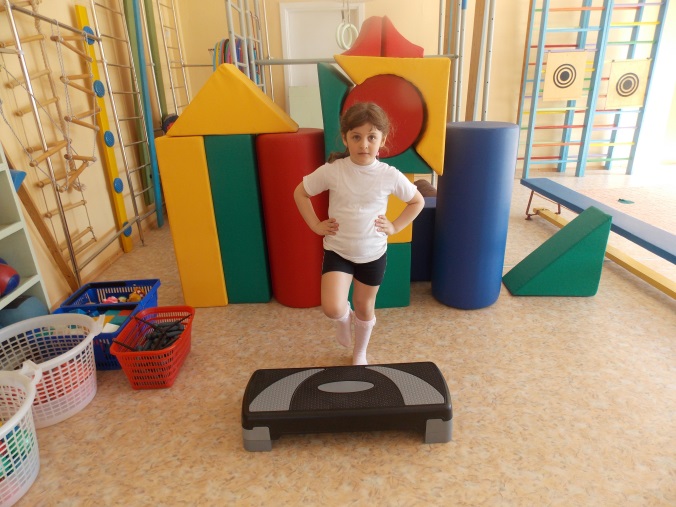 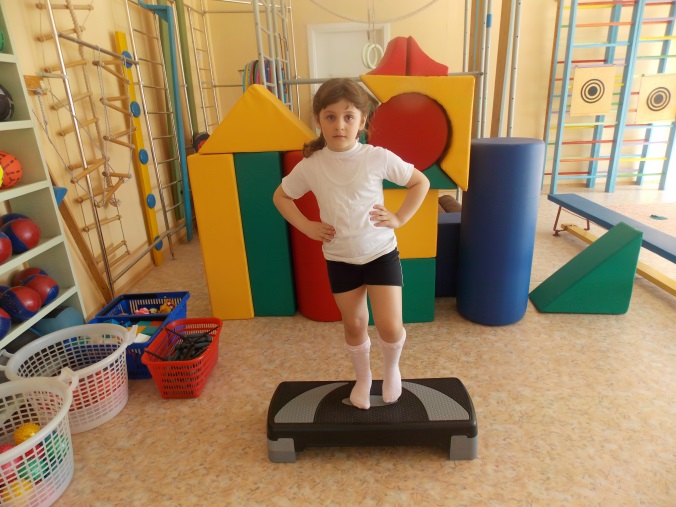 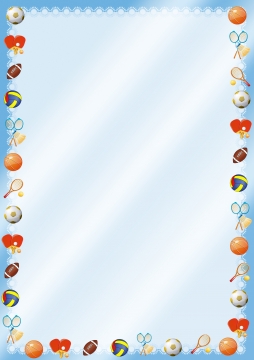 Шаг с платформы вправо, влево
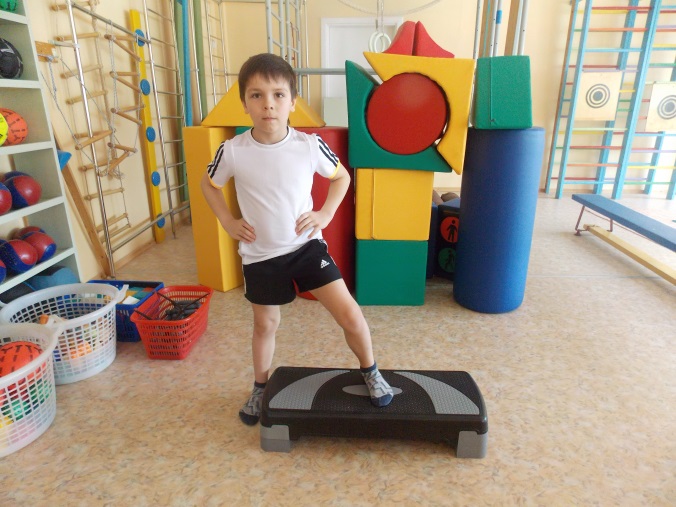 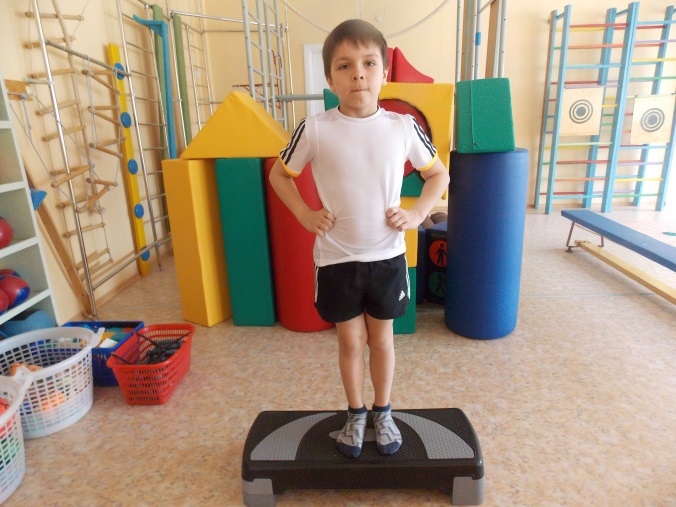 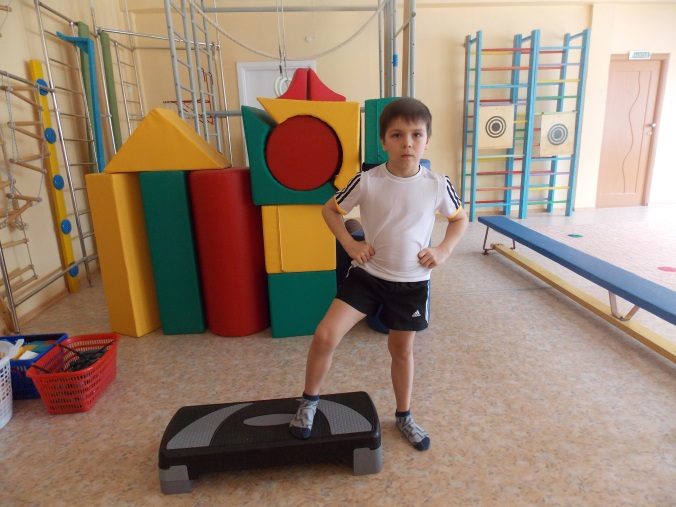 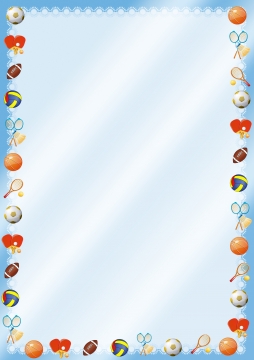 Подскок
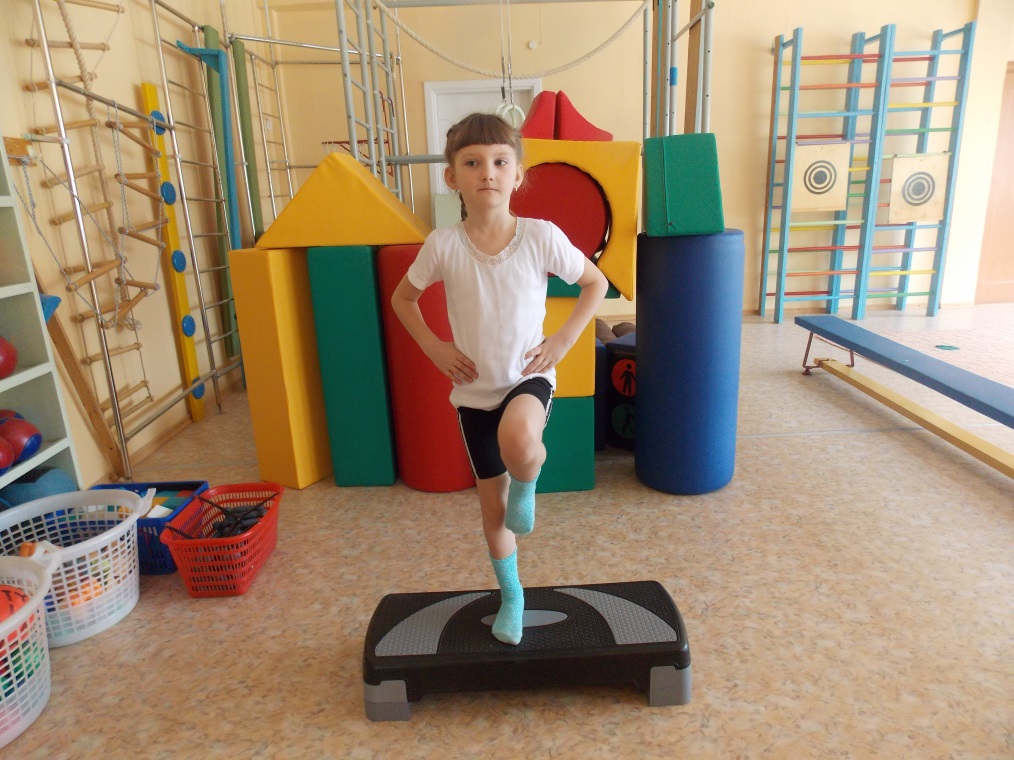 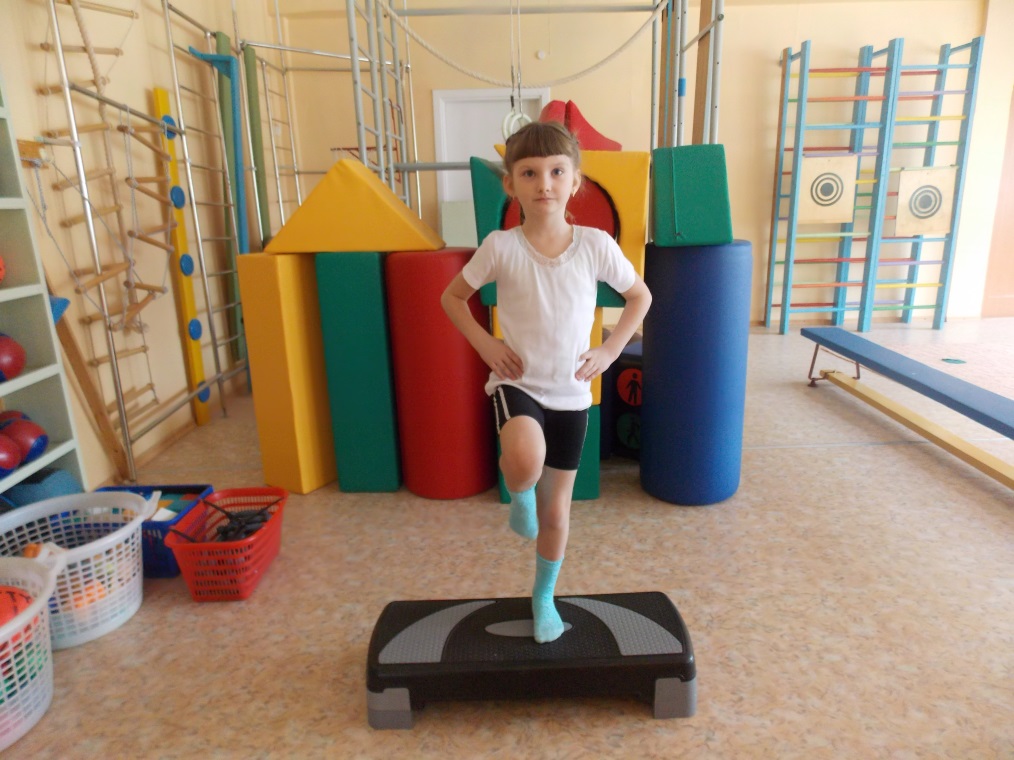 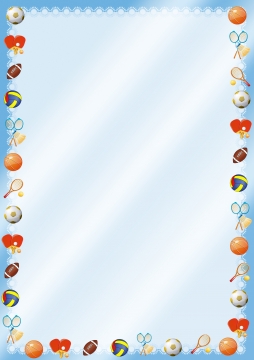 Звездочка
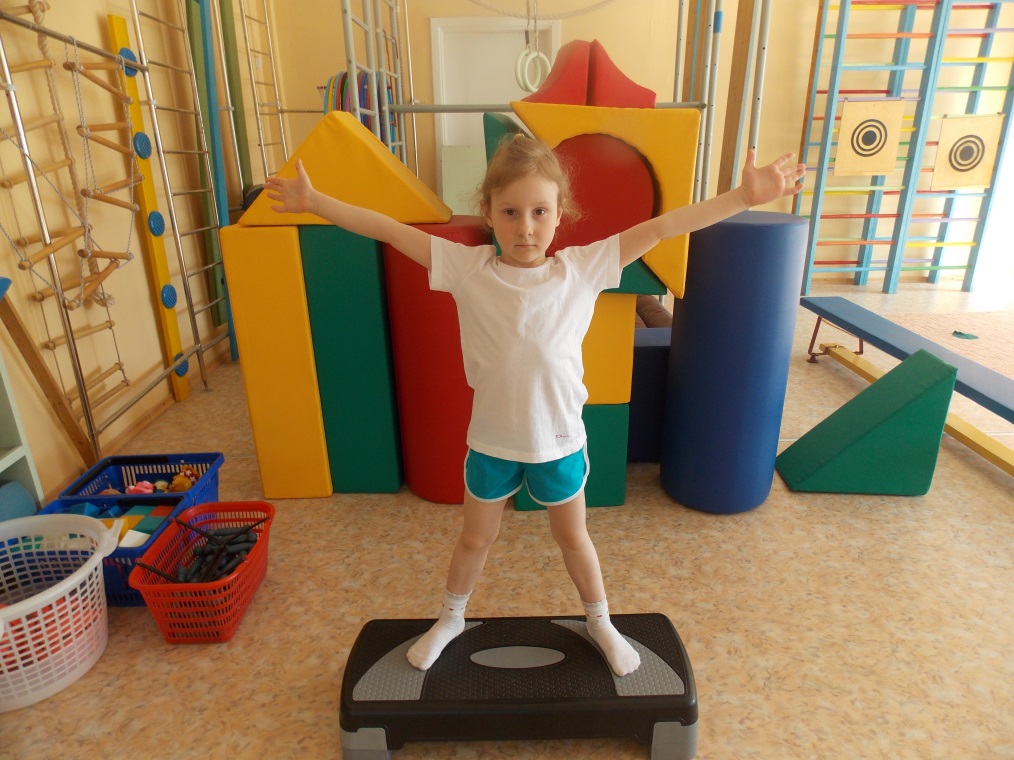 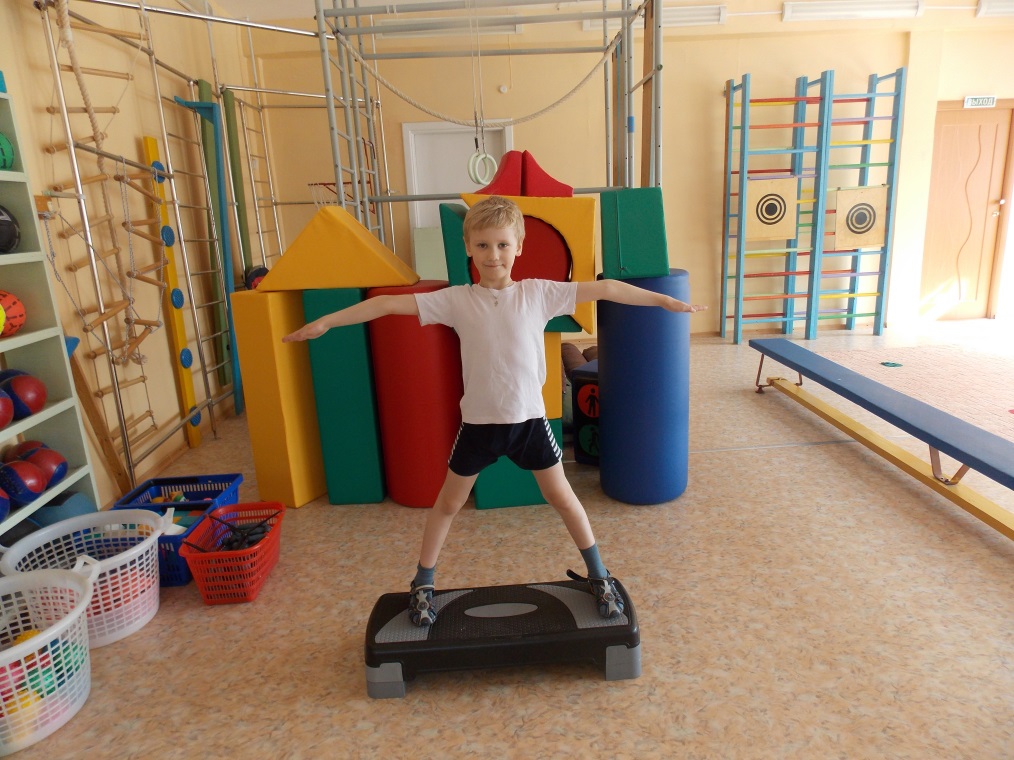 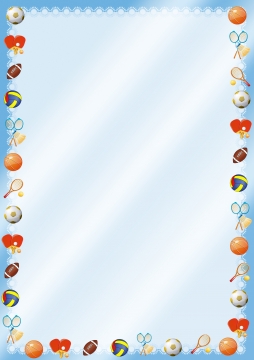 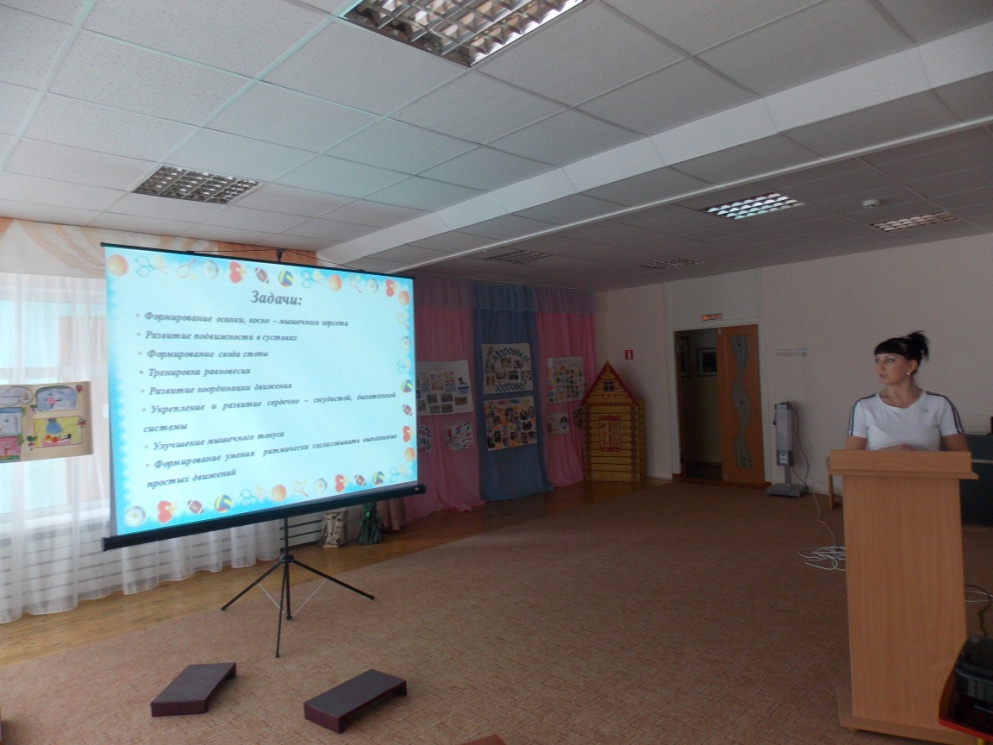 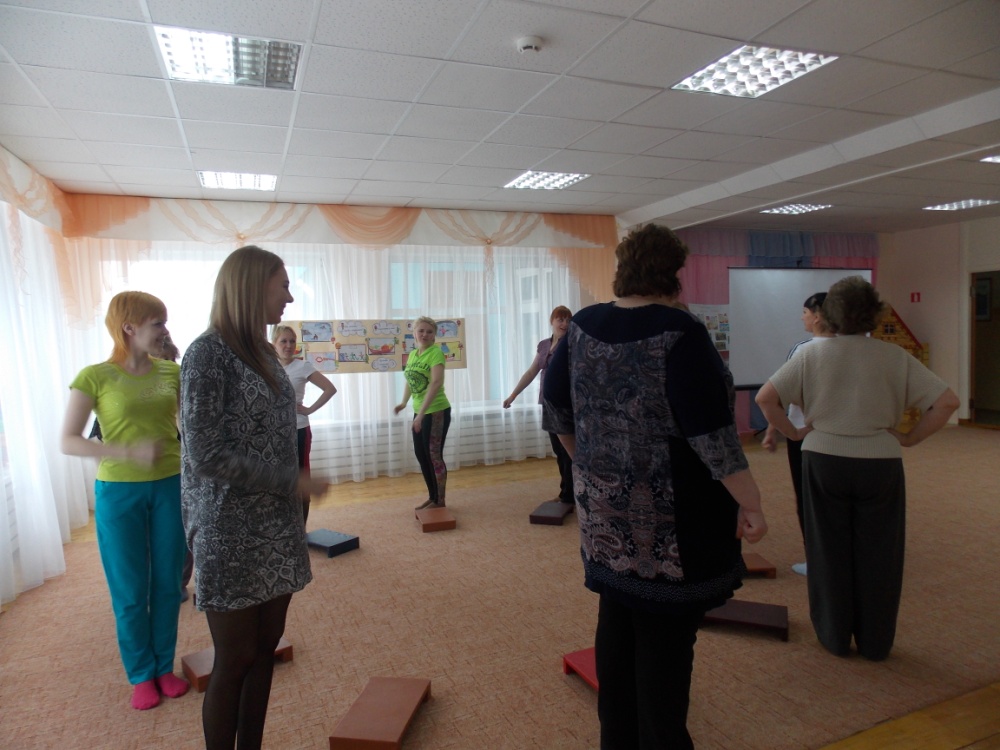 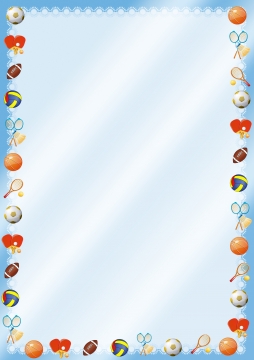 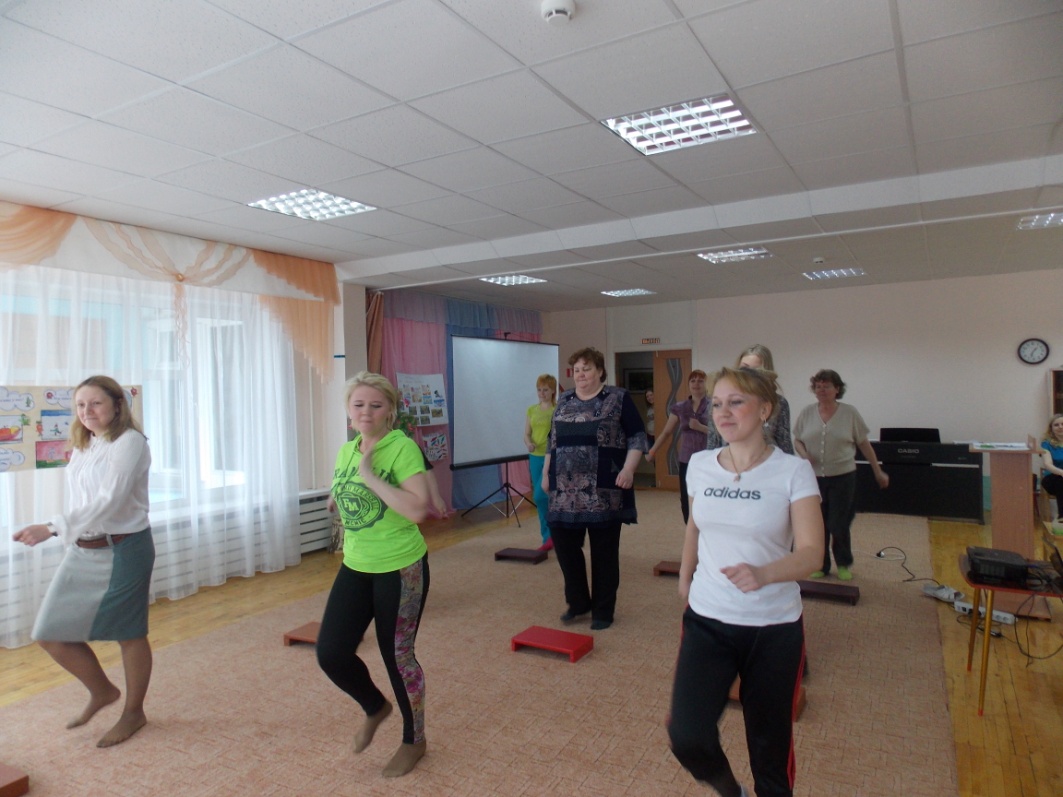 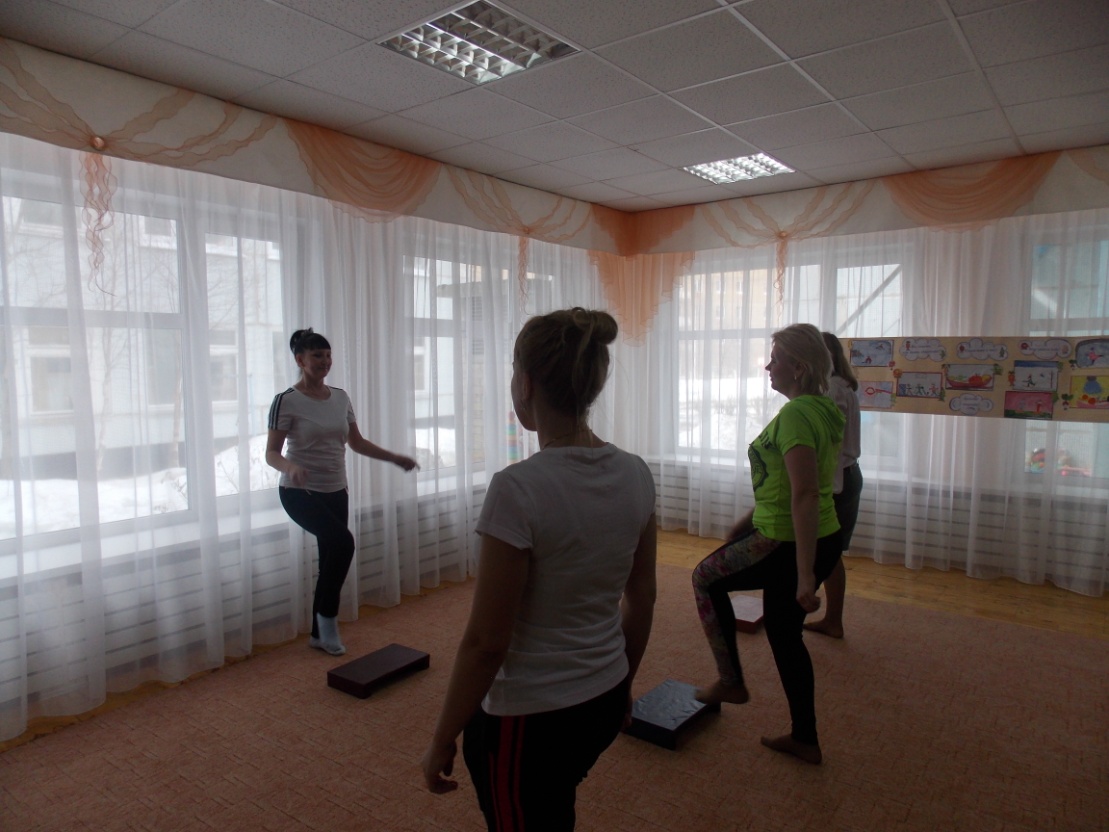 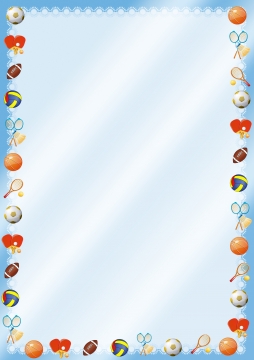 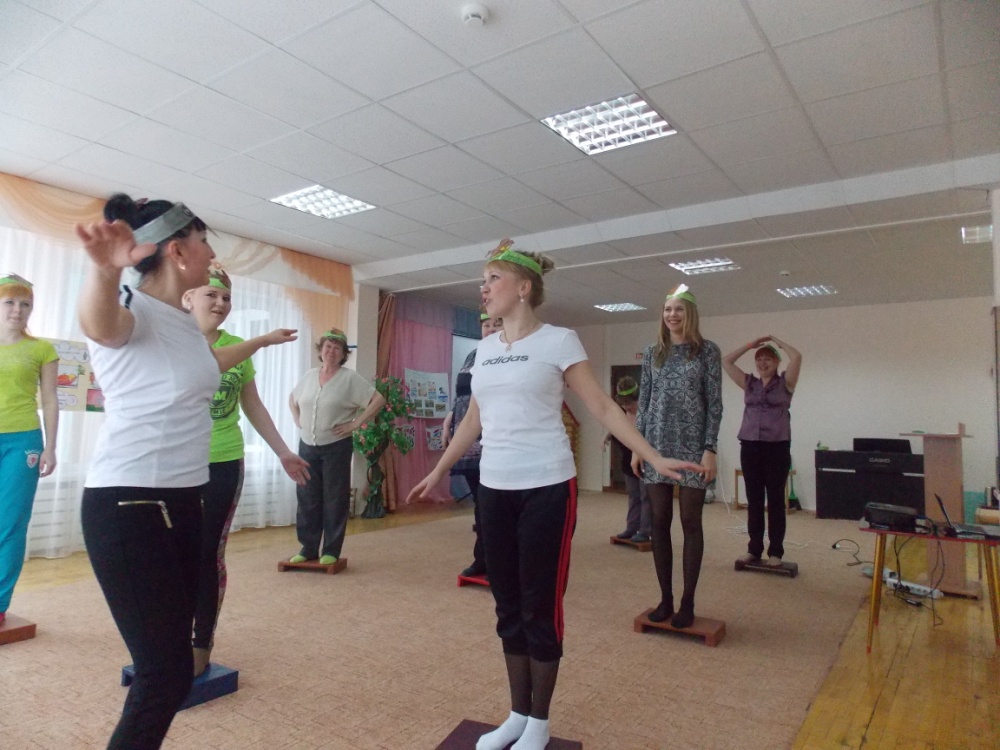 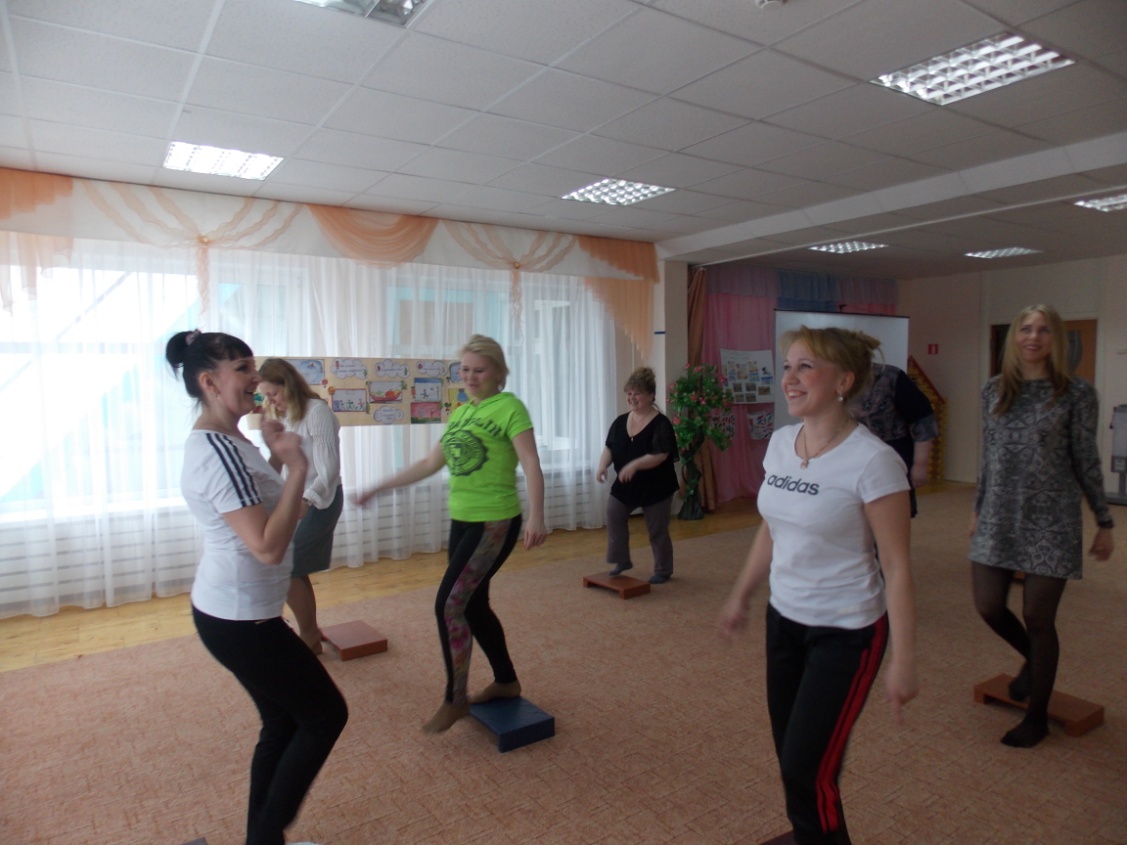 СПАСИБО ЗА ВНИМАНИЕ!